Tijd nemen voor natuurbeleving


Zitten in Hara

Meditatie op het leven
4a. Kamerdal
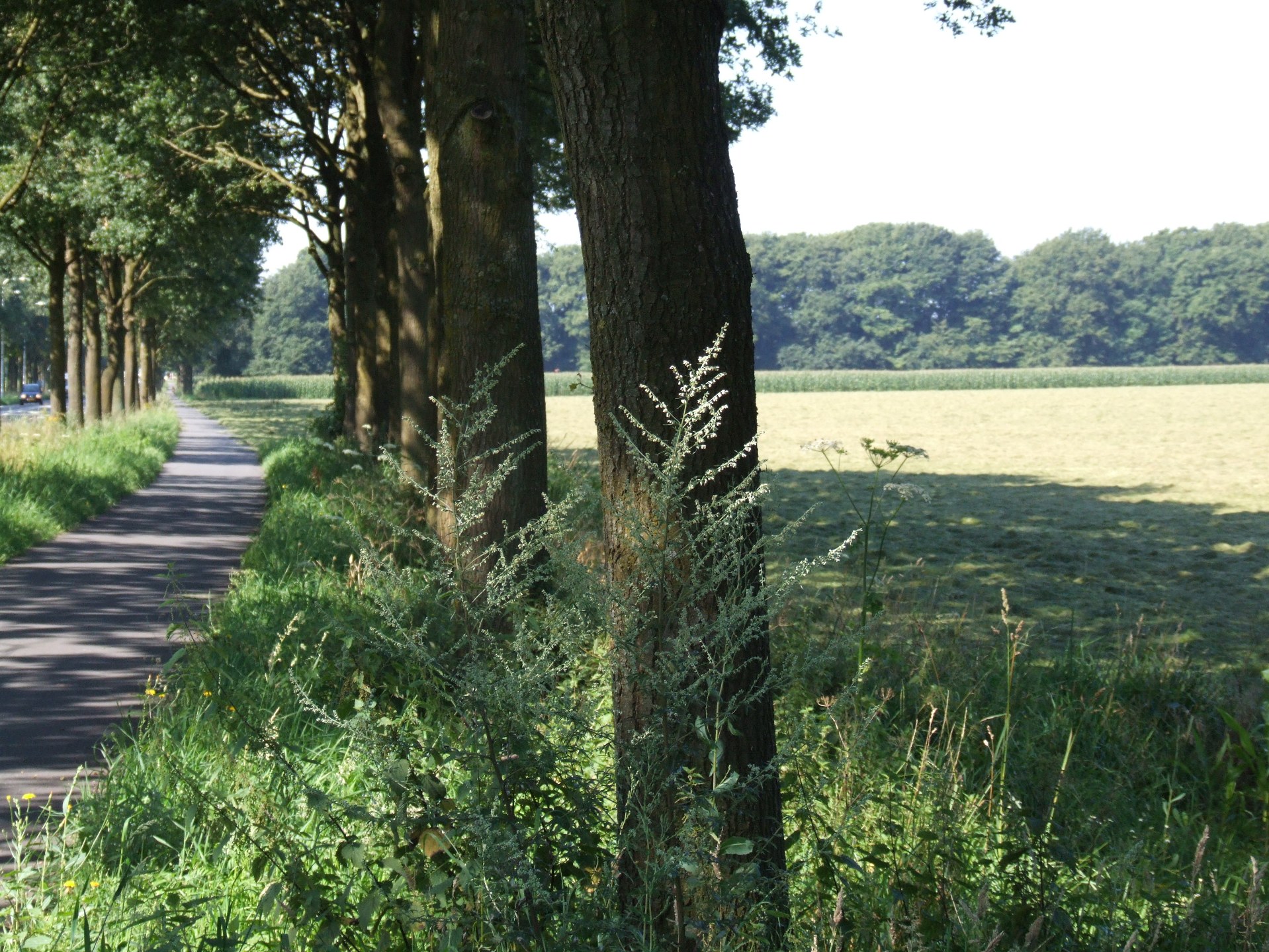 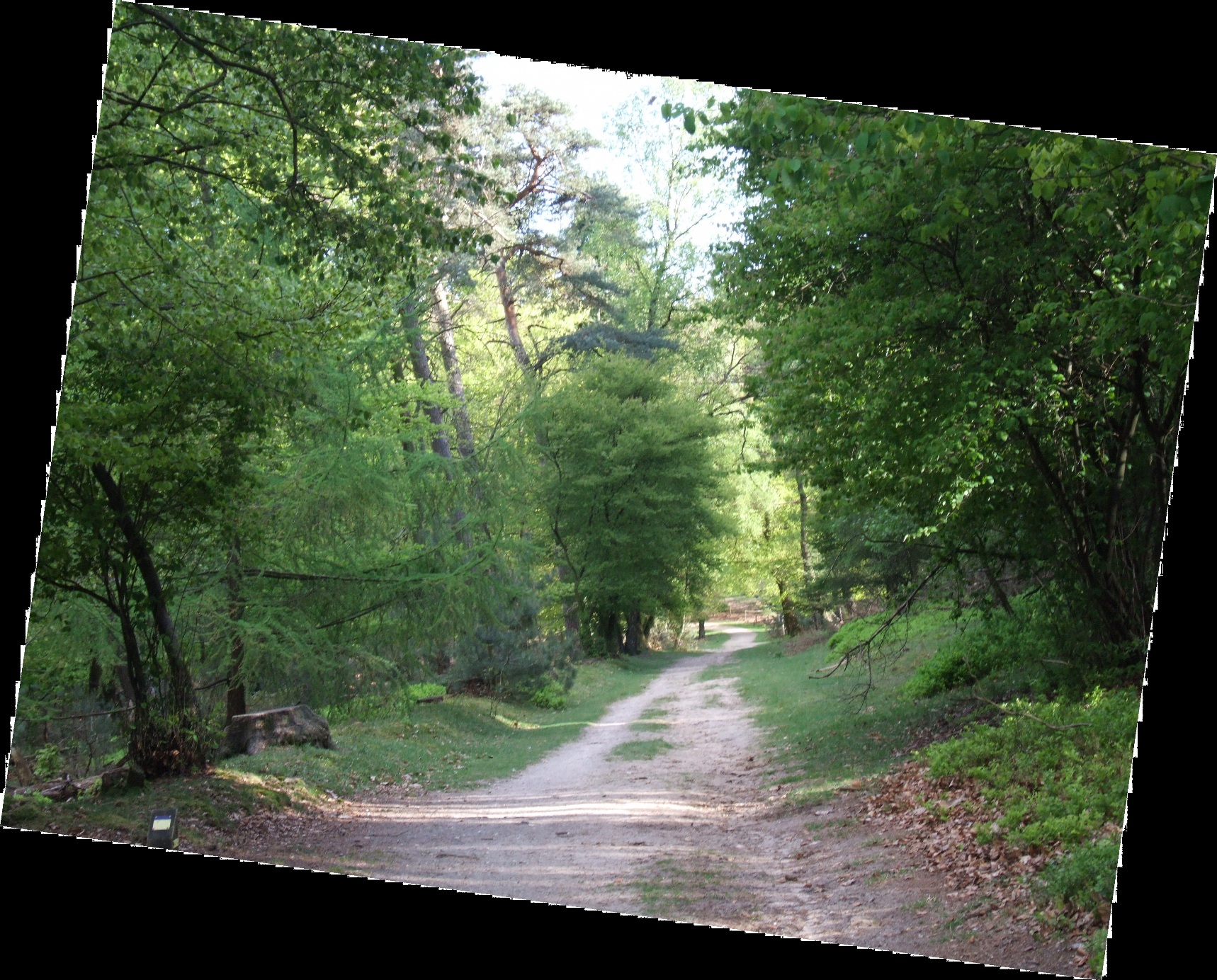 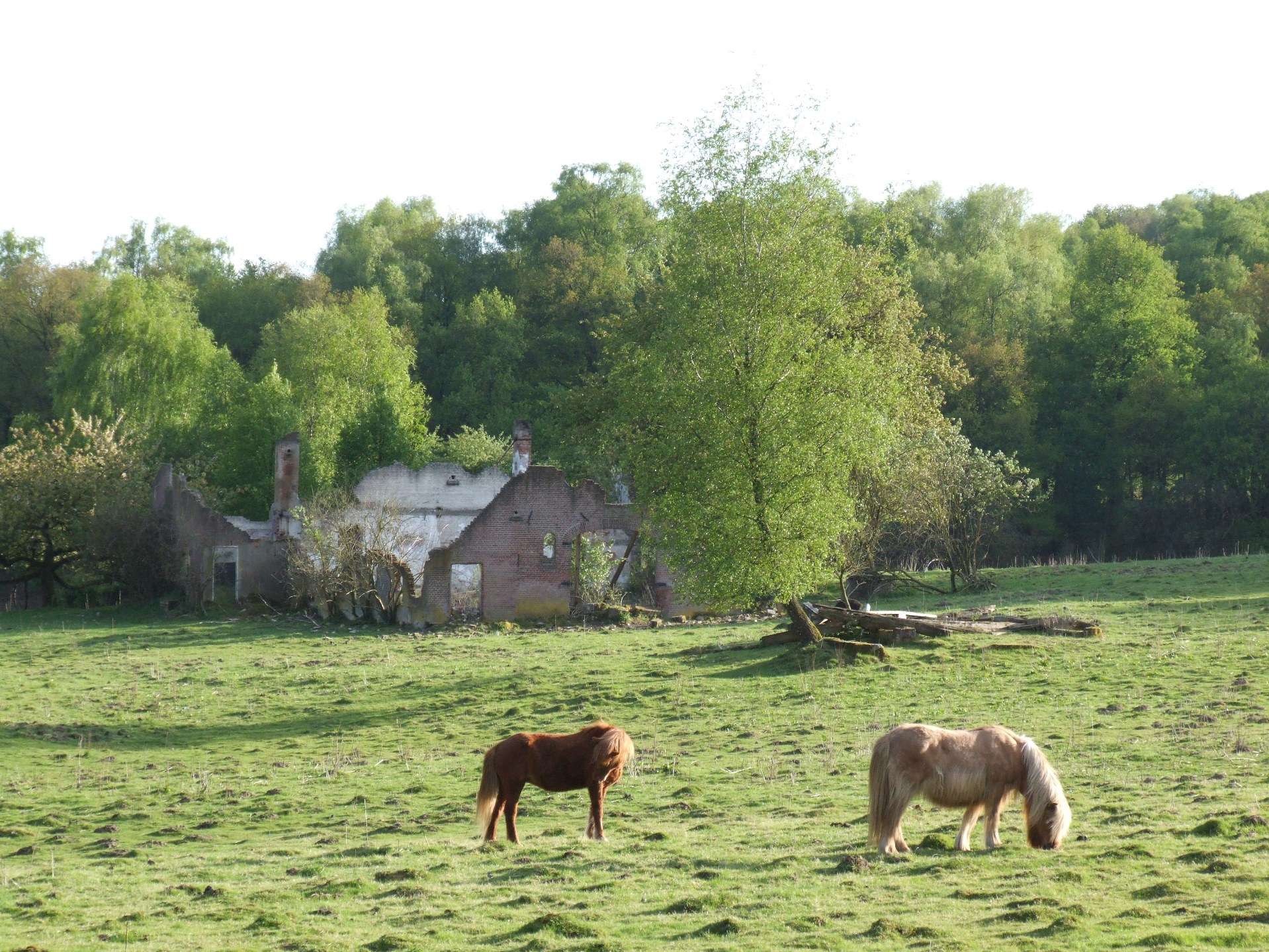 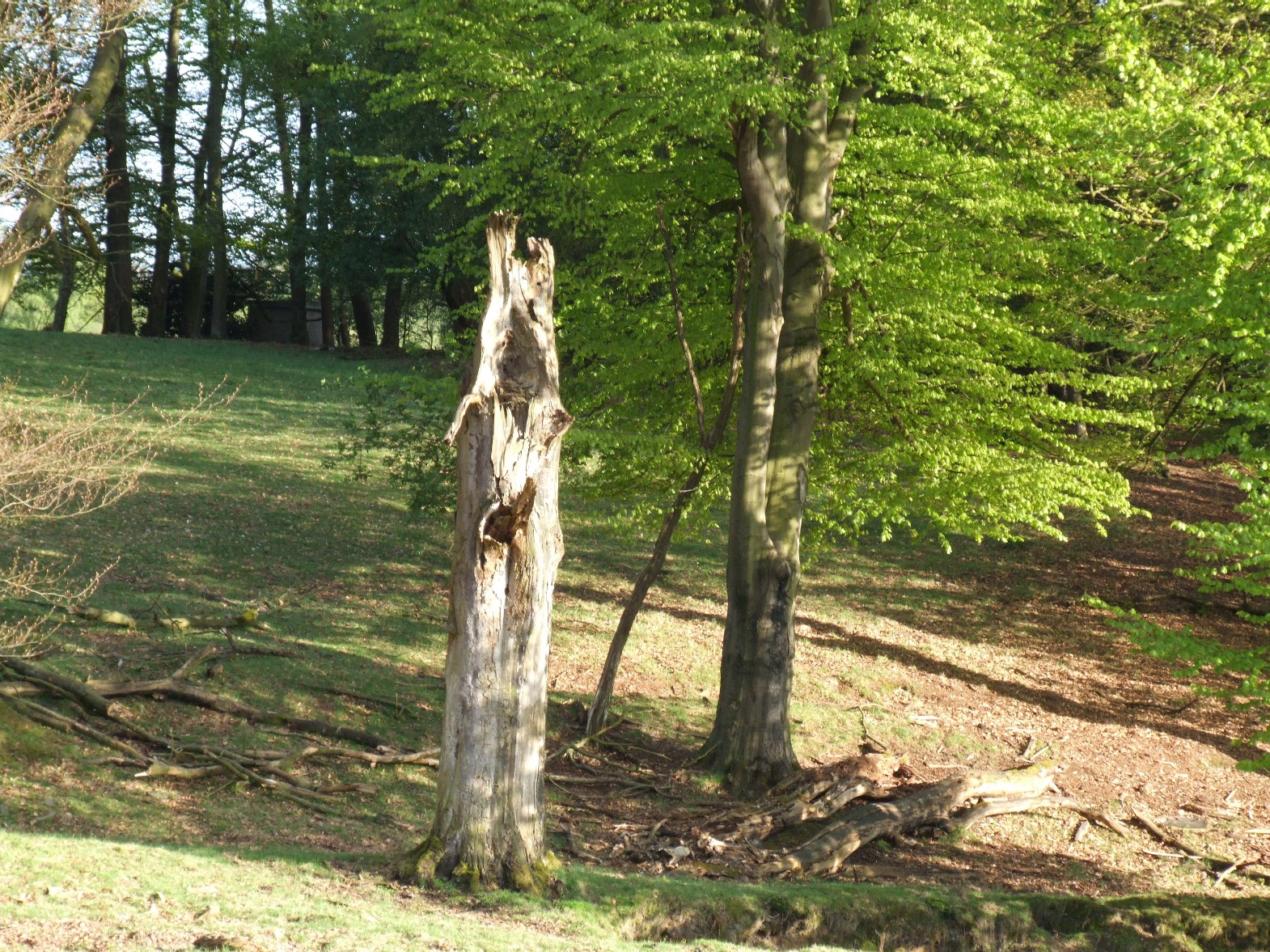 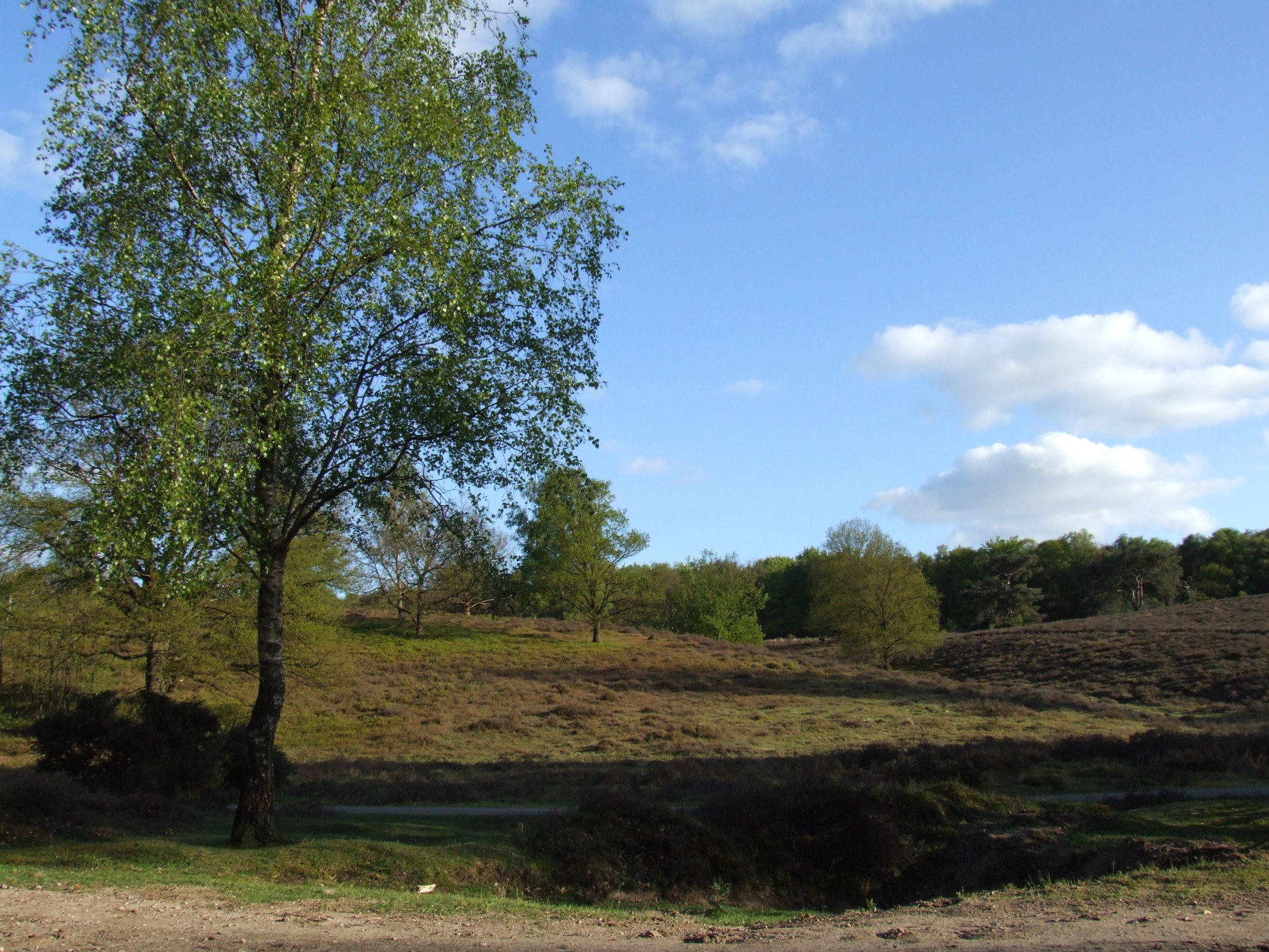 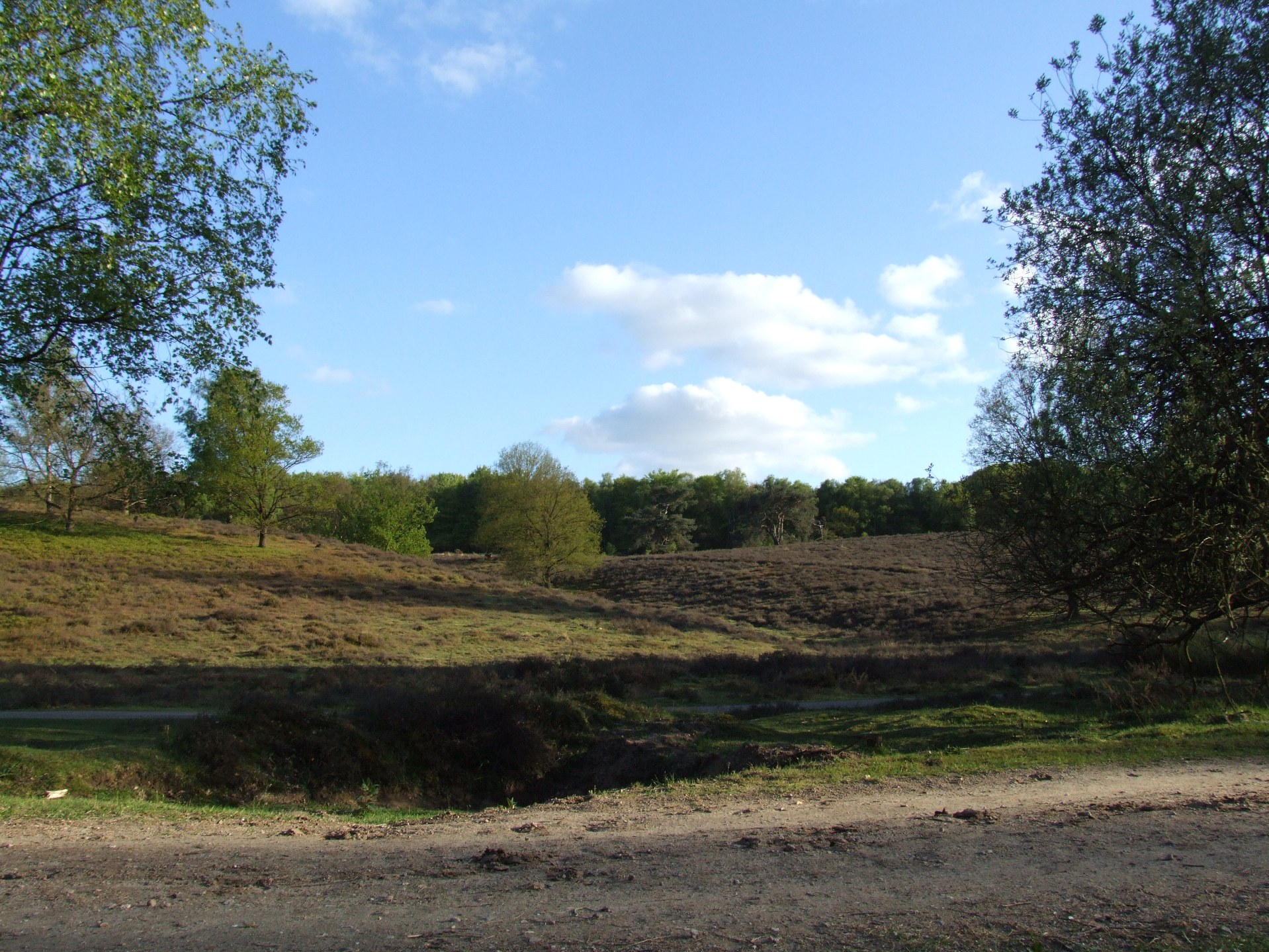 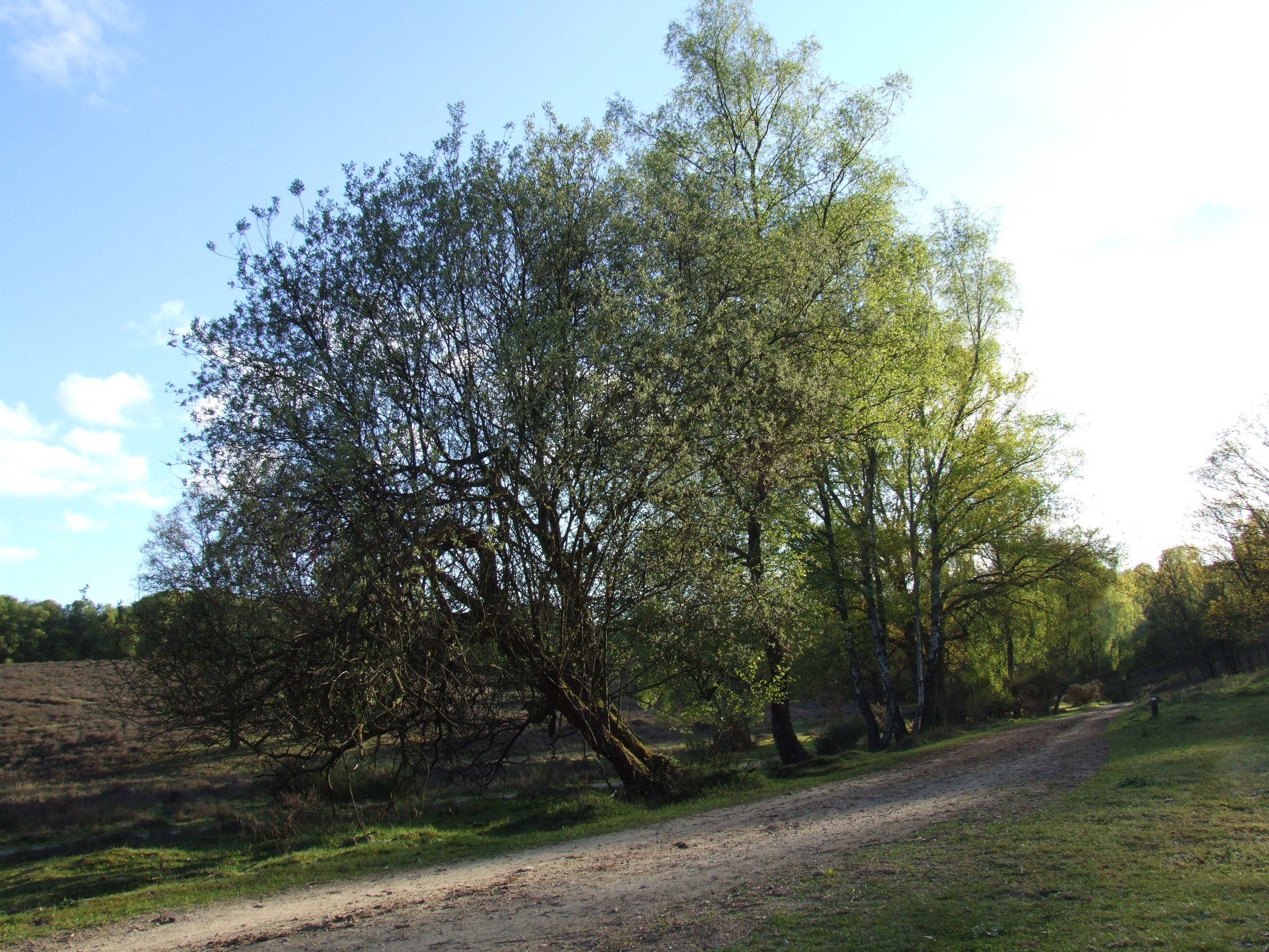 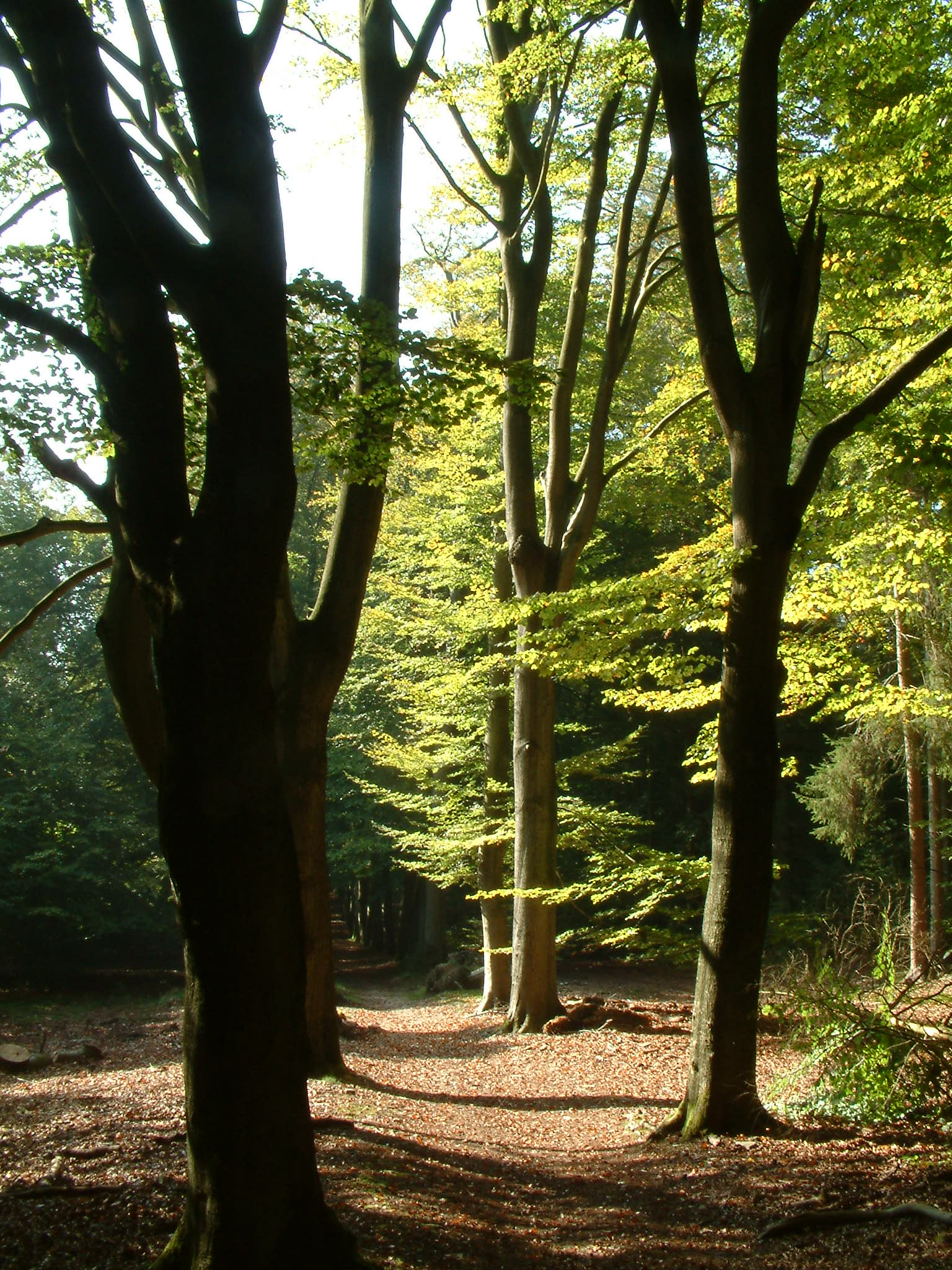 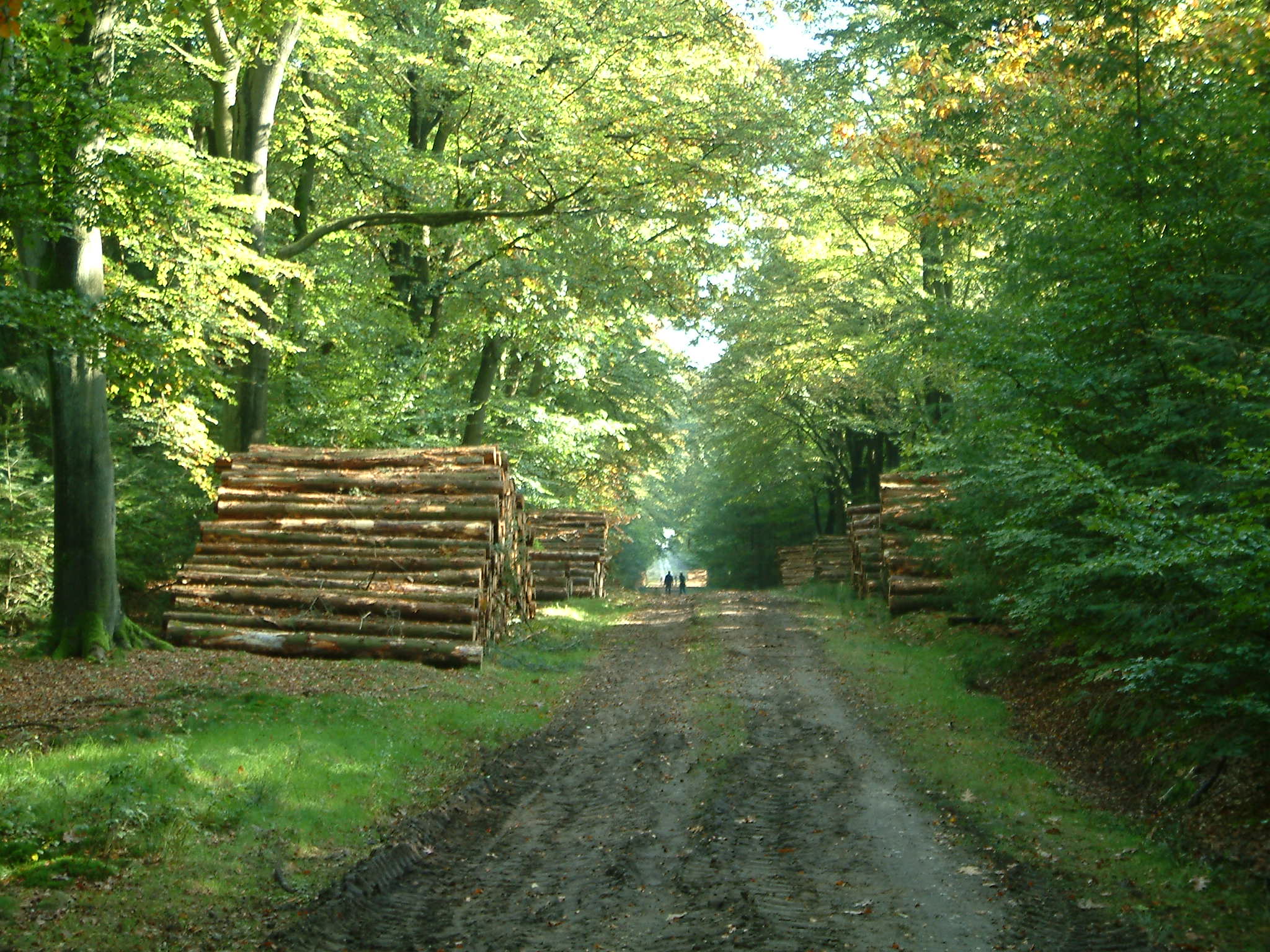 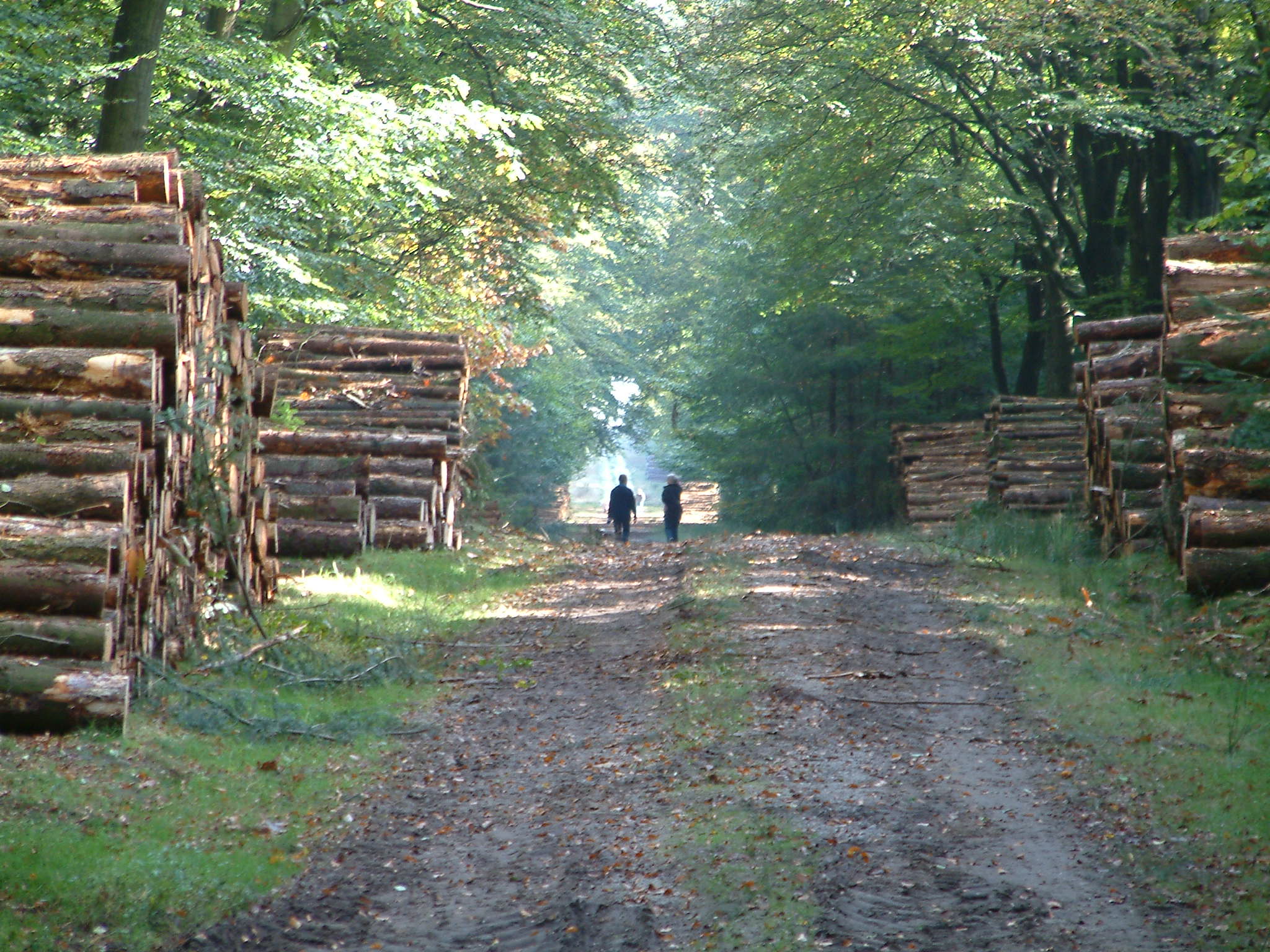 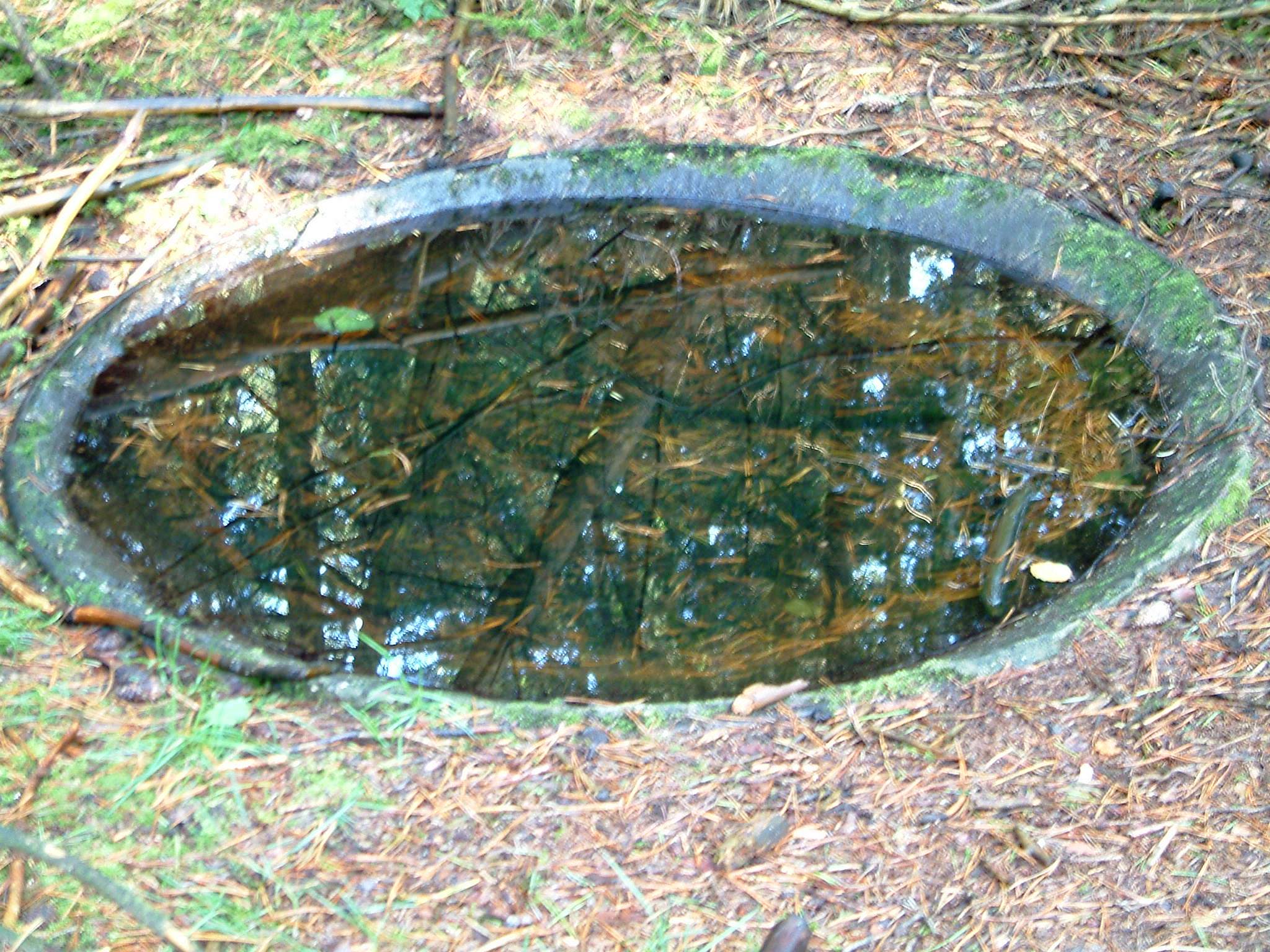 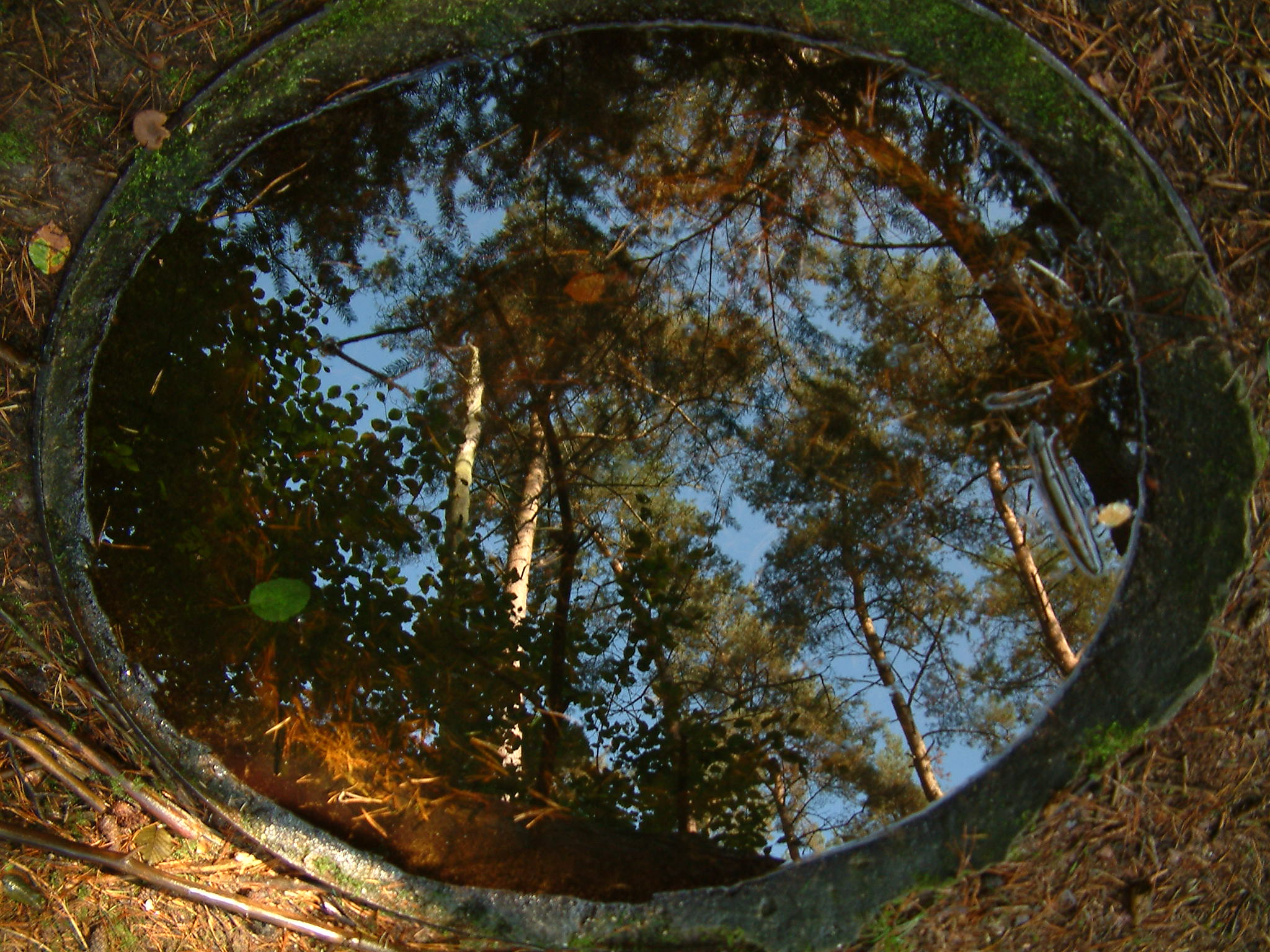 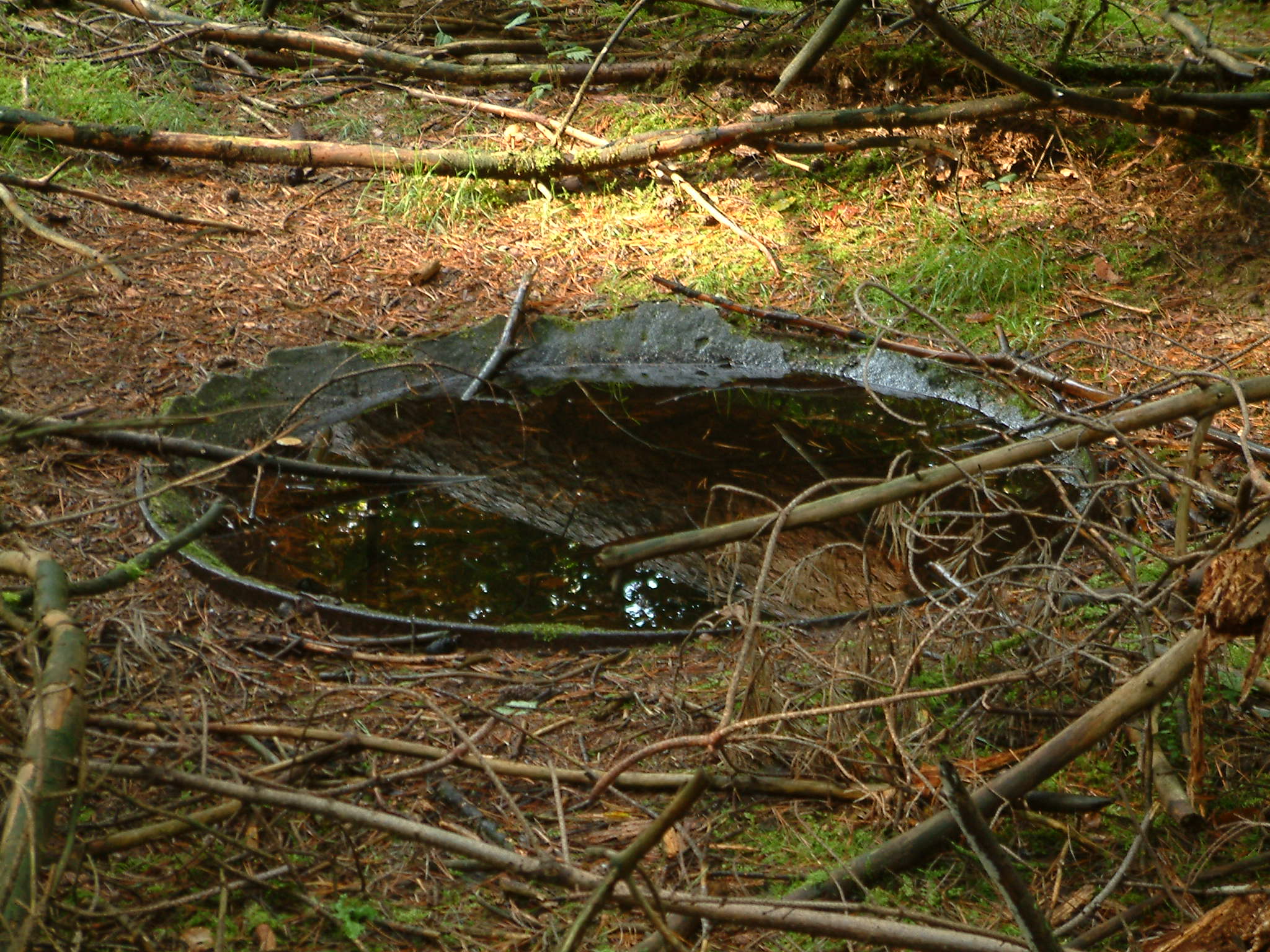